Merry Christmas & Happy New Year!
RUSSIA
NEW YEAR 31st of December
CHRISTMAS 7th of January
BRITAIN
NEW YEAR 31st of December
CHRISTMAS 25th of December
Santa Claus & Father Frost
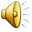 We wish you a Merry Christmas!
We wish you a Merry Christmas!
We wish you a Merry Christmas!
And a happy New Year!
LAPLAND
1 STATION
PHONETICS
[keik]
[swi:t]
[ᶴ i:]
[bƐ:d]
[wɒt]
[θri:]
[siᵑ]
[ᶞӕt]
[`fα:mə]
[`bᶺtə] 
[`dɒktə]
[`dƐ:ti]
[hu:]
[aiz]
[`brekfəst]
[`helθi]
[`elifənt]
[`ais`kri:m]
2 STATION
LEXICAL
fish          orange          carrot cake               tea              sweets         apple   lemon   juice     eggs  cheese     milk    tomato   potato banana                               coffee
3 STATION
GRAMMAR
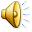 4 STATION
RIDDLES
What is it?
It`s big.
It`s very strong and angry. 
It`s green. 
It has got big teeth and a long tail.
It can swim. 
It can`t jump. 
It likes meat.